ASKY Consulting: The University at Buffalo Graduate School of Education
By Kasin Mui, Ashley Cruz, Yinglun Wu, Samantha Lang, & Alice Zheng
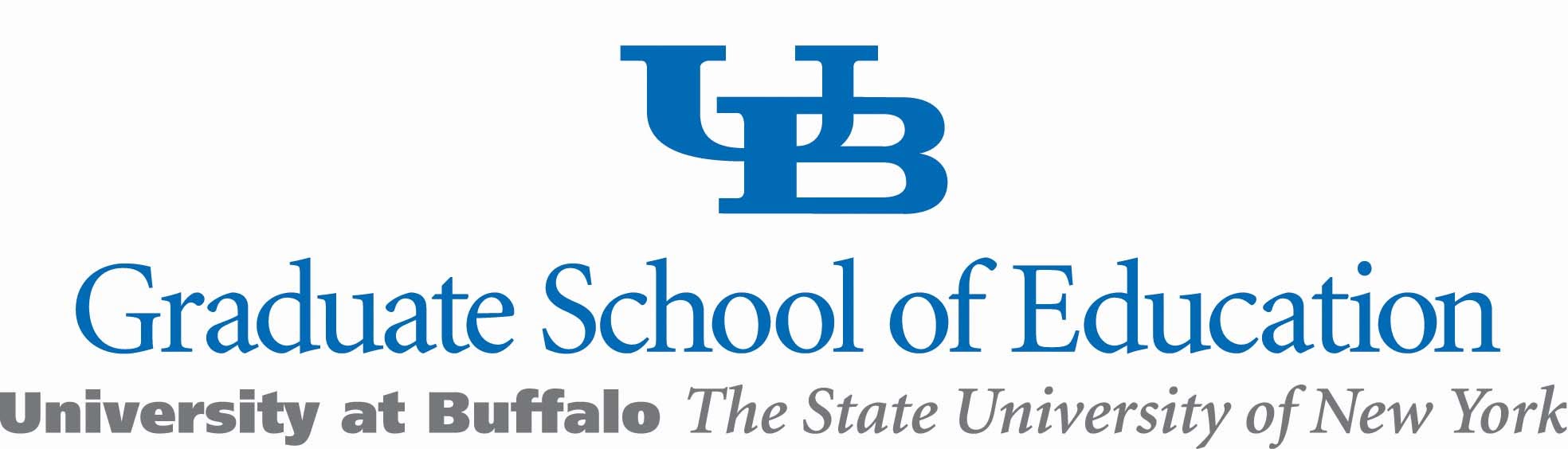 Client Organization:
The University at Buffalo Graduate School of Education
Consists of five departments: Counseling, School and Educational Psychology (CSEP), Educational Leadership and Policy (ELP), Learning and Instruction (LAI), Library and Information Studies (LIS), and Teacher Education Institute (TEI).
These administrative offices handle incoming and current students along with alumni. Faculty and staff includes deans, professors, secretaries, and work study students.
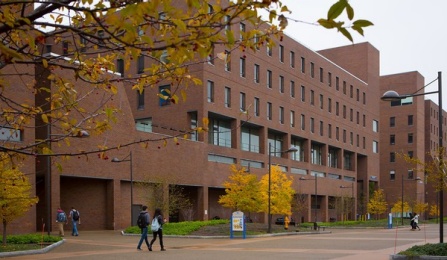 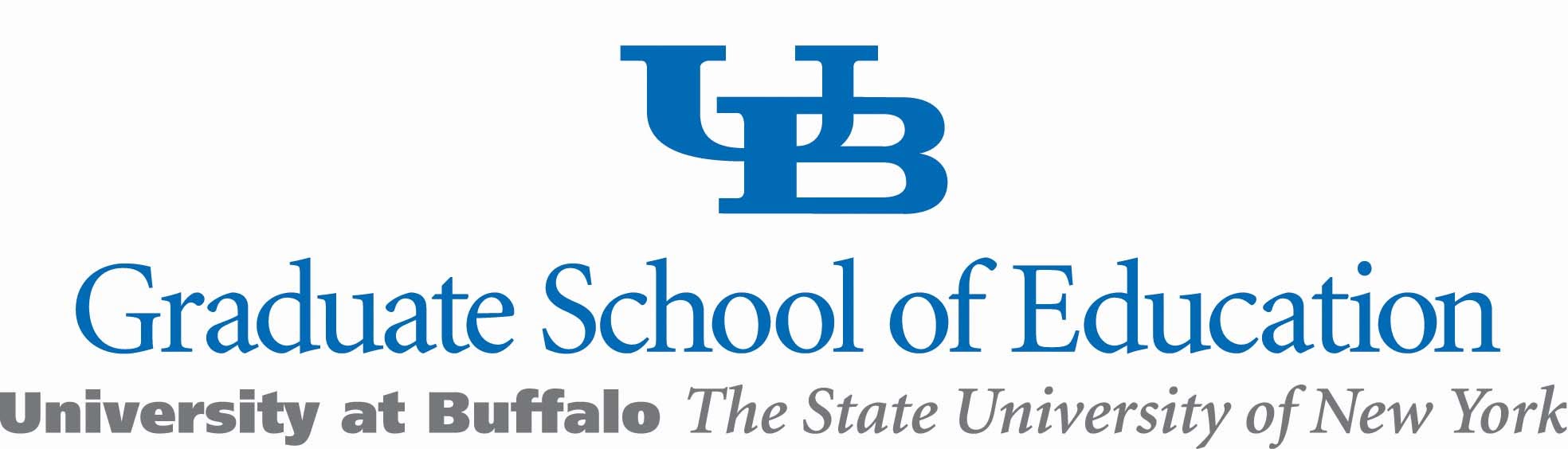 Current System & Failures
The current system is completely paper based
Files are stored in separate places because each department has its own records
In order to find a file you need to go through all the stock cards, find the student’s stock card, then take that stock card to where the files are and match it to its respective file. This uses valuable time that could be spent helping a student
Other current drawbacks are stock cards and files being misplaced or lost. This causes employees to spend time reorganizing the papers or having to replace them
Website: http://askyconsulting.weebly.com/
Conclusion
Overall, our database will be easier to use and save time. The time you spend trying to find and match cards to files could be used to help a student or do other important tasks. 
Having more time increases your value because you can accomplish more
This system will be a valuable asset to your company, especially because you can use the reports to make decisions. 
You can use a report to see if any advisor may be having trouble helping their students excel, to congratulate advisors that have a high success rate with their students, see if any program is too difficult or easy by looking at the average GPA for each program, and adjust accordingly. 
The best part of the database is that it can be easily changed to adapt to your needs. For example, you may want to look at a different report that it doesn’t currently generate. We can update it so that it can generate the reports that you want.
Thank you!